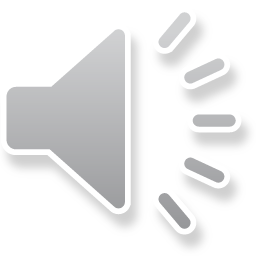 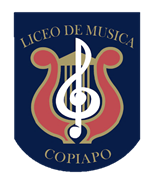 “Educar a través de la música para el desarrollo integral de los estudiantes”
LISTA A, 2021.
POSTULANDO PARA CENTRO DE ALUMNOS DEL LICEO  BICENTENARIO DE MÚSICA DE COPIAPÓ HUGO GARRIDO GAETE.
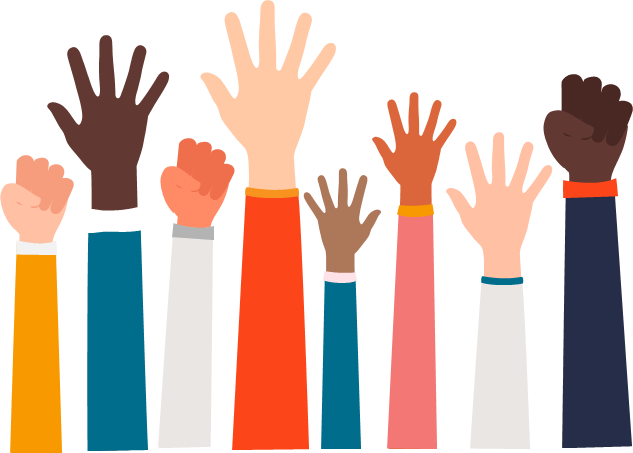 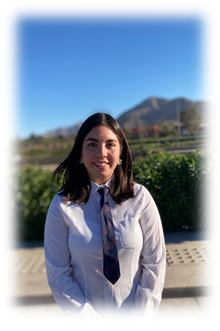 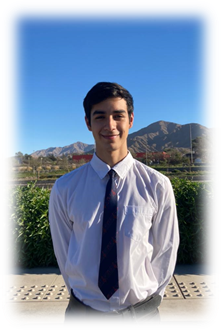 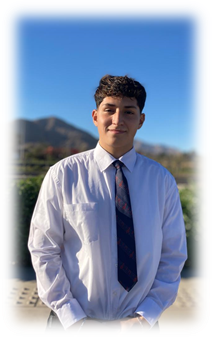 SECRETARIA DE ACTA 
Isidora Morales P. 1°B
VICEPRESIDENTA
Martina Saavedra R. 2°A
SECRETARIA EJECUTIVO 
Gabriela Vivar M. 2°A
PRESIDENTE
Benjamín Lagunas G. 3°A
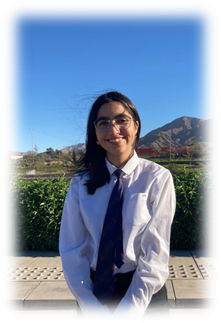 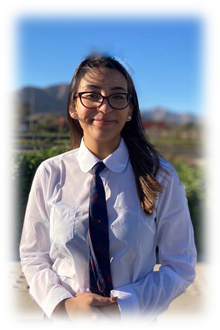 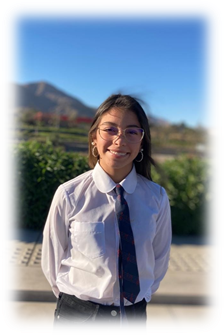 ENCARGADO CULTURAL
Gabriel León E. 3°A
TESORERA
Fernanda Bravo A. 3°A
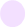 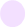 CARACTERÍSTICAS DEL CENTRO DE ALUMNOS
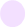 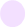 #1
#2
#3
Preparación para la vida democrática desarrollando un sentido de  responsabilidad cívica.
Apoyar a los estudiantes en el crecimiento desde un juicio crítico y un pensamiento reflexivo.
Realizar proyectos y gestiones para beneficio de los estudiantes.
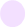 #4
#5
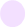 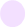 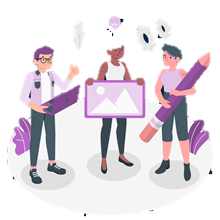 Por ley debe haber un centro de alumnos en los establecimientos.
Ser la voz de los estudiantes y representarlos frente a los directivos del establecimiento.
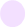 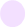 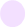 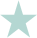 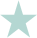 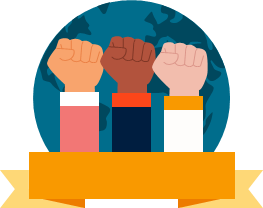 PROPUESTAS:
LISTA A
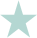 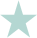 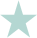 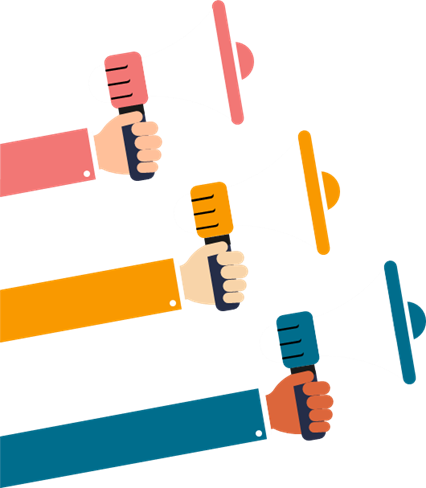 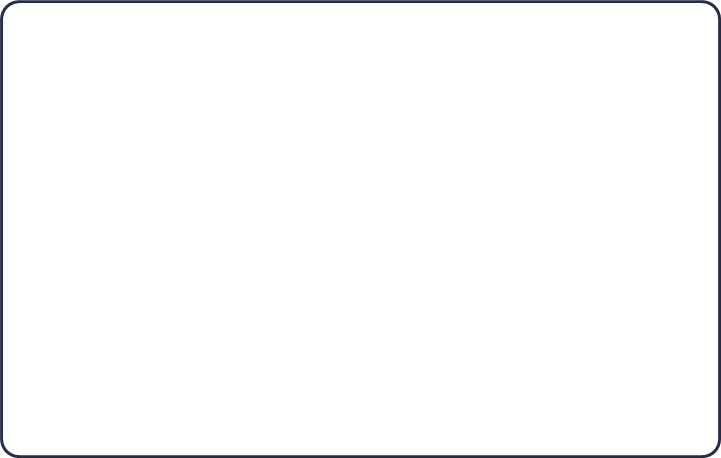 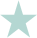 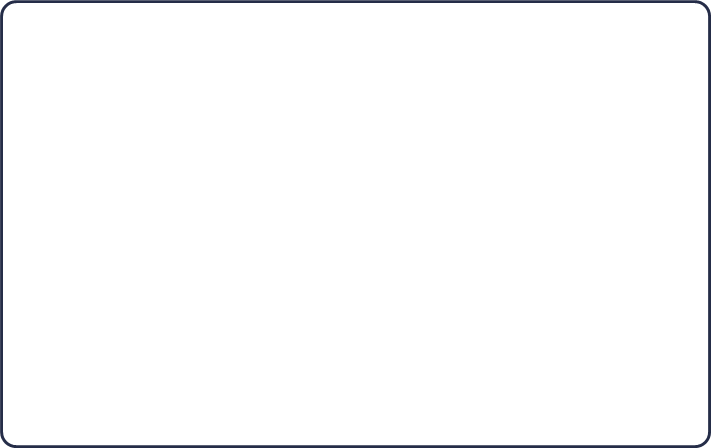 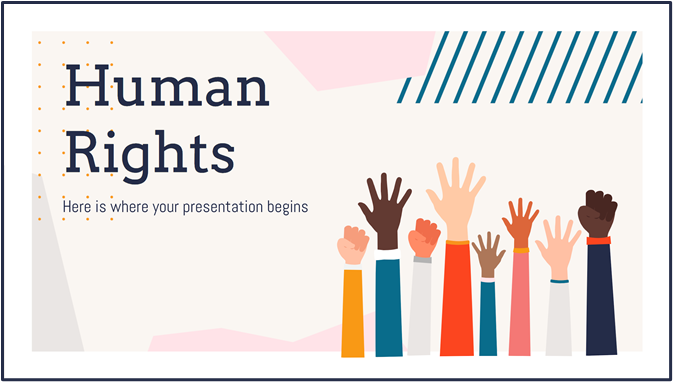 ¡¡WARNING!!
 LAS PROPUESTAS SE IRÁN  PRESENTANDO POCO A POCO DURANTE LA SEMANA.
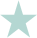 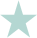 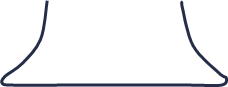 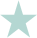 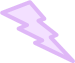 Sitio de sugerencias anónimas y encuestas:
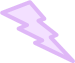 Este es un medio por donde los alumnos harán uso de su derecho a participar de las decisiones o propuestas entregadas por el ceal, por lo que podrán aportar con sus opiniones y sugerencias.

Esto se podrá hacer a través de un sitio web creado por el CEAL.
Como medio informal se hará uso de las redes sociales, donde se pondrá a disposición encuestas o cajas de opiniones para situaciones concretas.
El ceal no debe imponer ideas a beneficio o interés propio, ya que su fin es representar y ser la voz de los estudiantes.
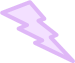 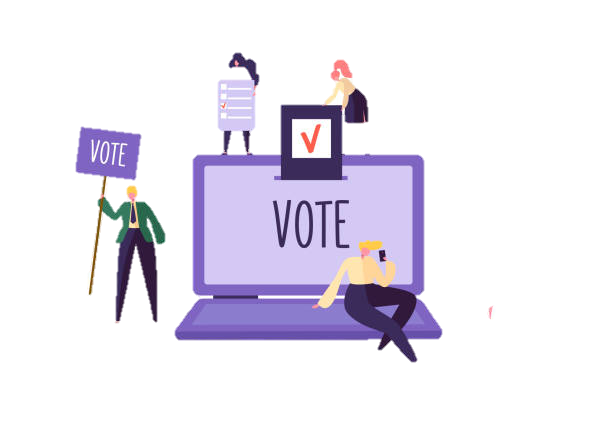 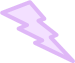 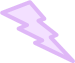 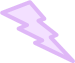 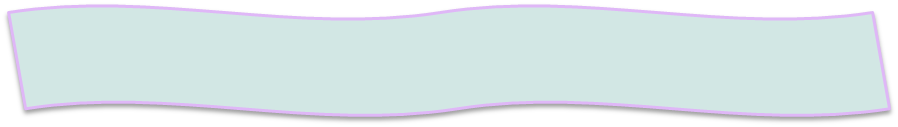 Destacar talentos o habilidades:
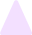 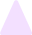 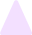 Sabemos que durante la pandemia hemos desarrollado variados talentos y habilidades, por esta razón queremos darte el espacio para compartir cada una de ellas.

Esto a través de la visibilización en redes sociales como en el programa a tono, mandando fotos o videos.
Esto con el fin de reforzar tu seguridad y validar cada talento.
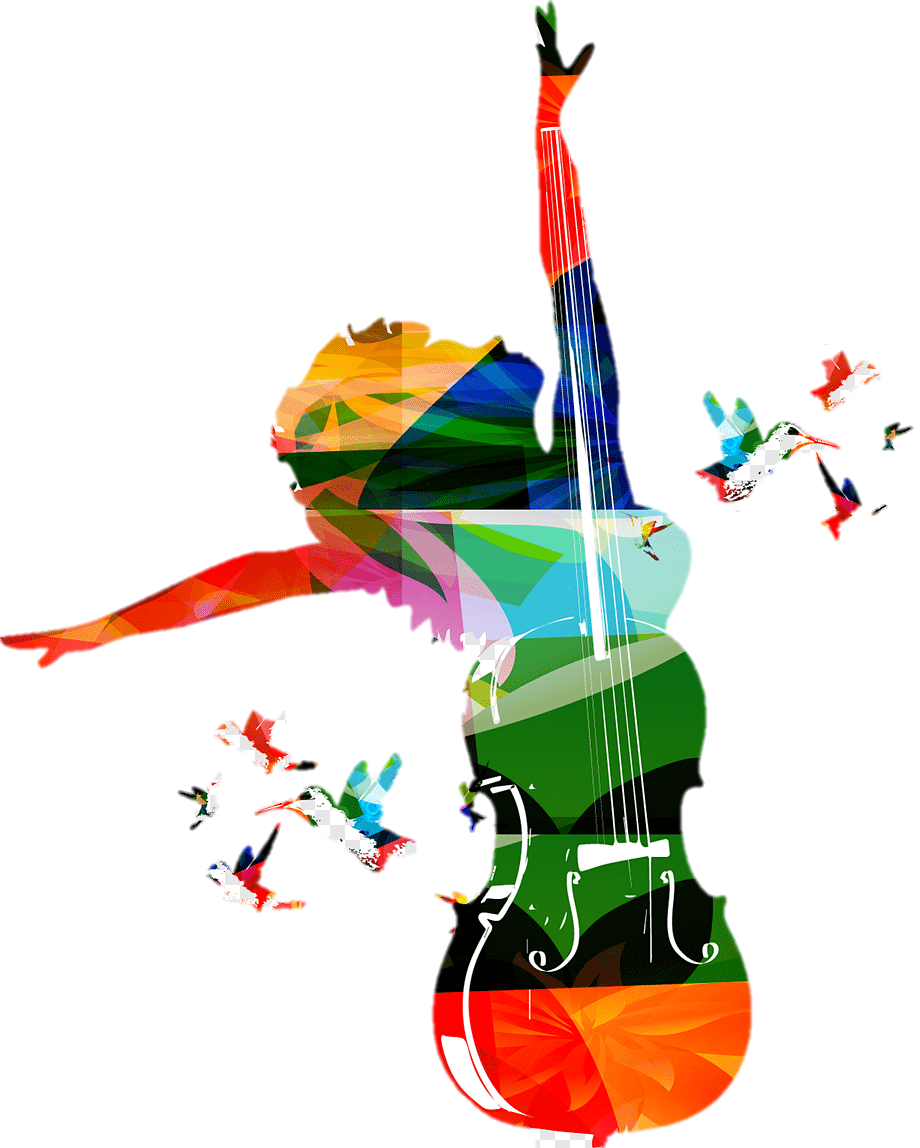 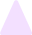 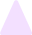 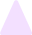 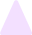 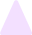 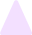 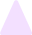 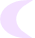 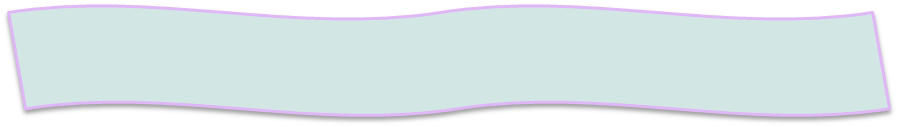 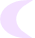 Proyecto reciclaje:
Este es un proyecto que va de la mano con el anterior mencionado "proyectos ecológicos". Esta idea se centra en recoger diferentes proyectos creados por los alumnos para luego ser trasladados al establecimiento al igual que los proyectos ecológicos.

Quienes participen de estas actividades podrán optar a pequeños premios.
Estos proyectos tienen el fin de entretenernos, desarrollar nuestra habilidad artística, investigativa y estética.
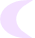 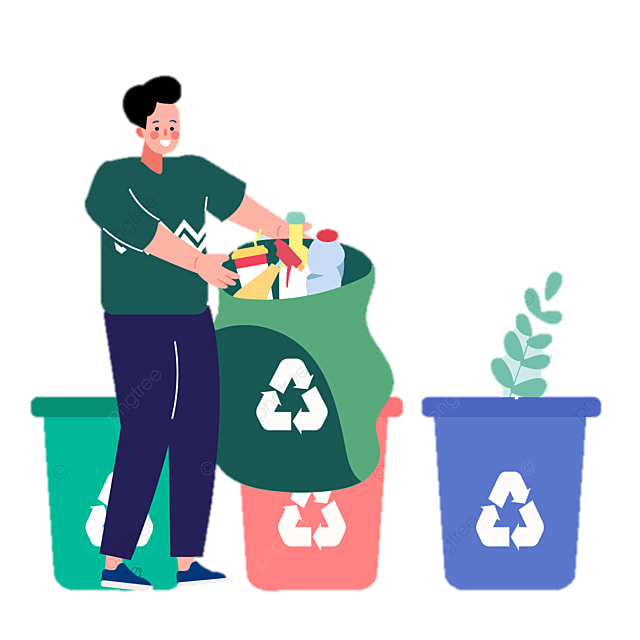 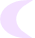 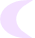 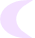 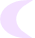 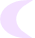 ¡¡Aún nos falta mucho por mostrar, debes estar atento a las próximas jornadas para conocer todas nuestras propuestas!!
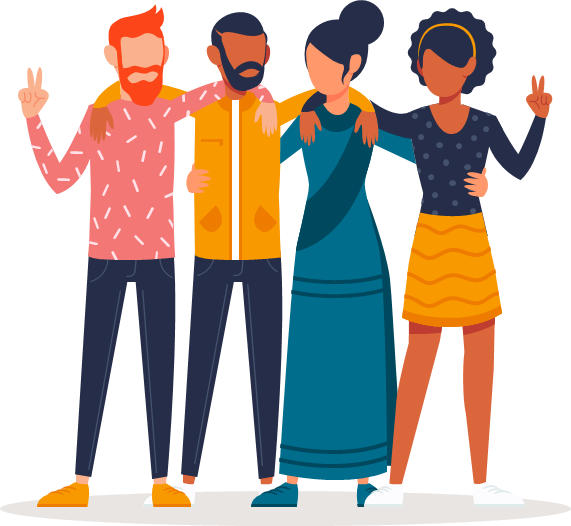 Para obtener más información síguenos en nuestras redes sociales:
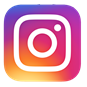 @listaa.ldm


@listaa.ldm
¡¡Se despide con un fuerte y cálido abrazo la  ”lista A, hecha para ganar” !!
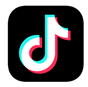